Ρομποτικη
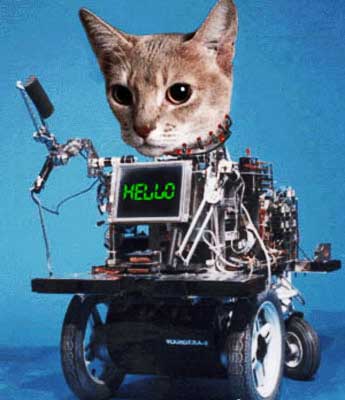 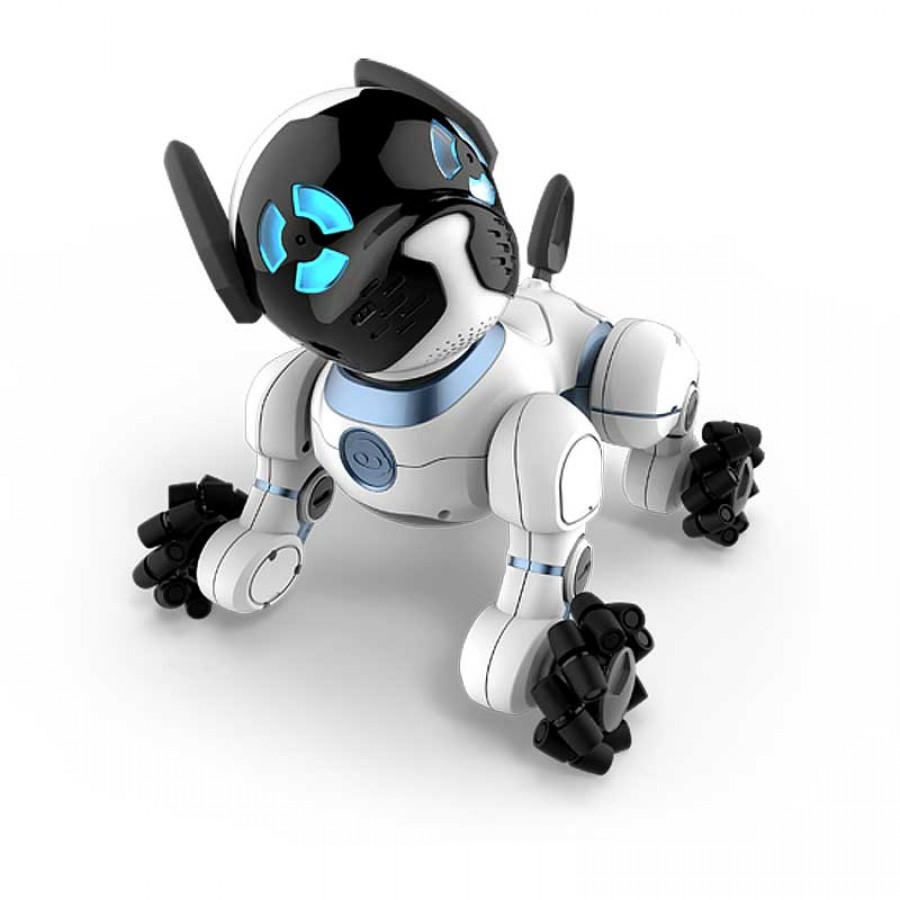 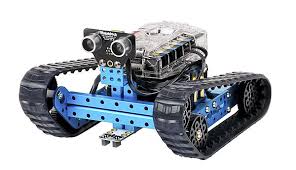 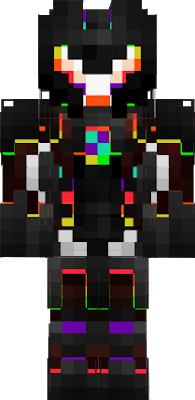 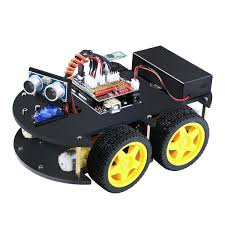 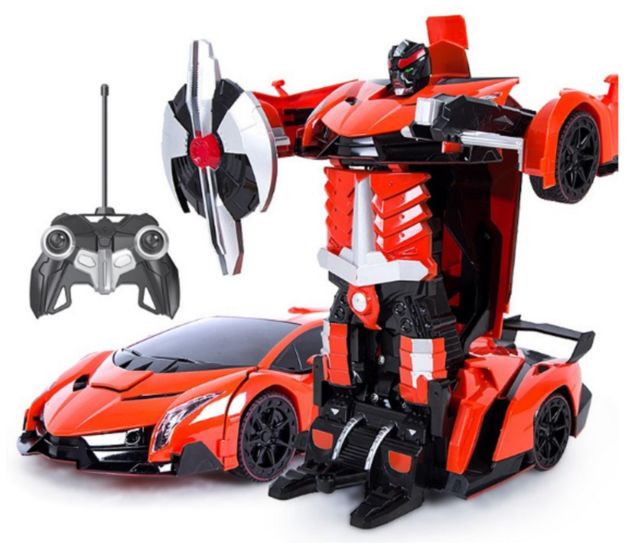 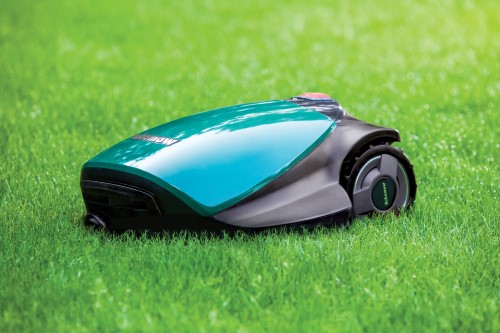 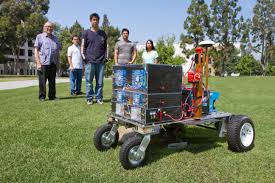 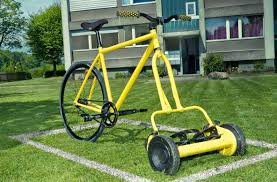